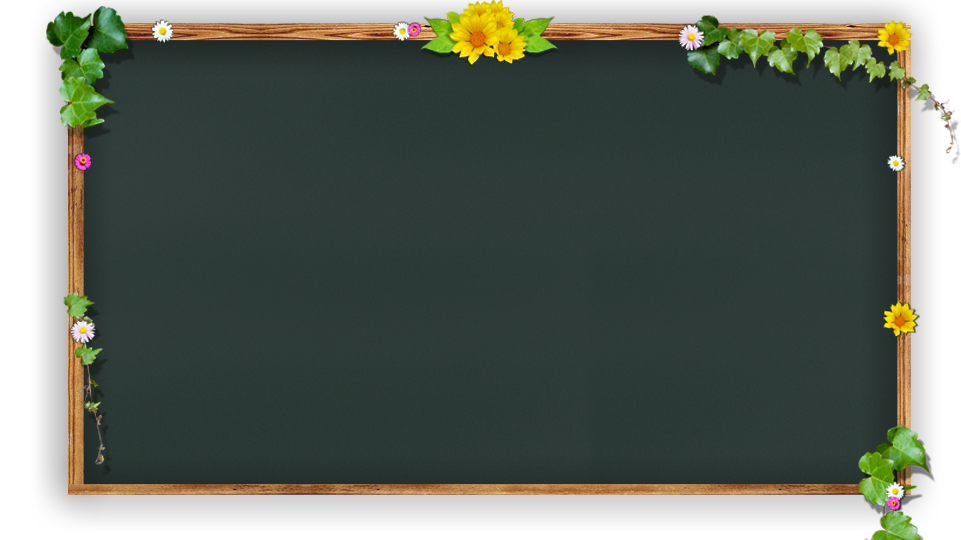 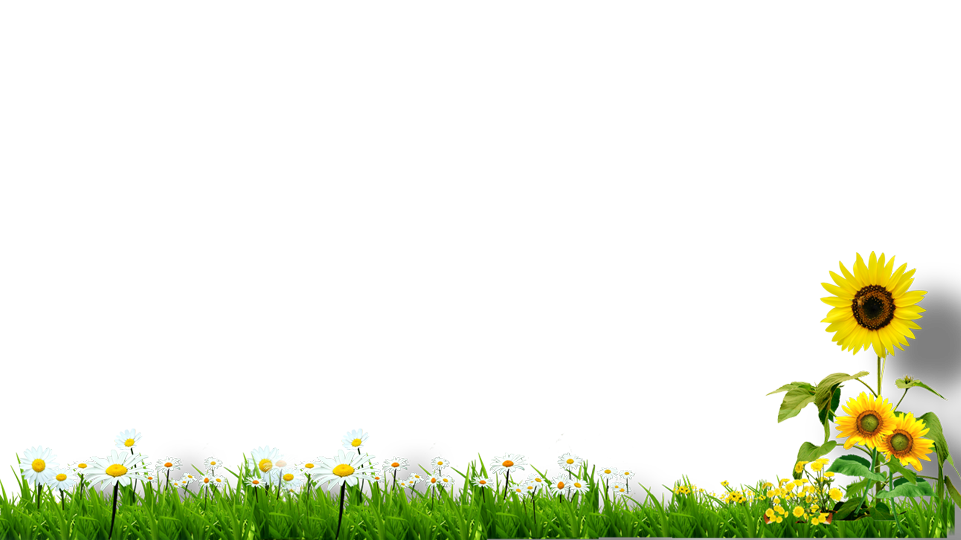 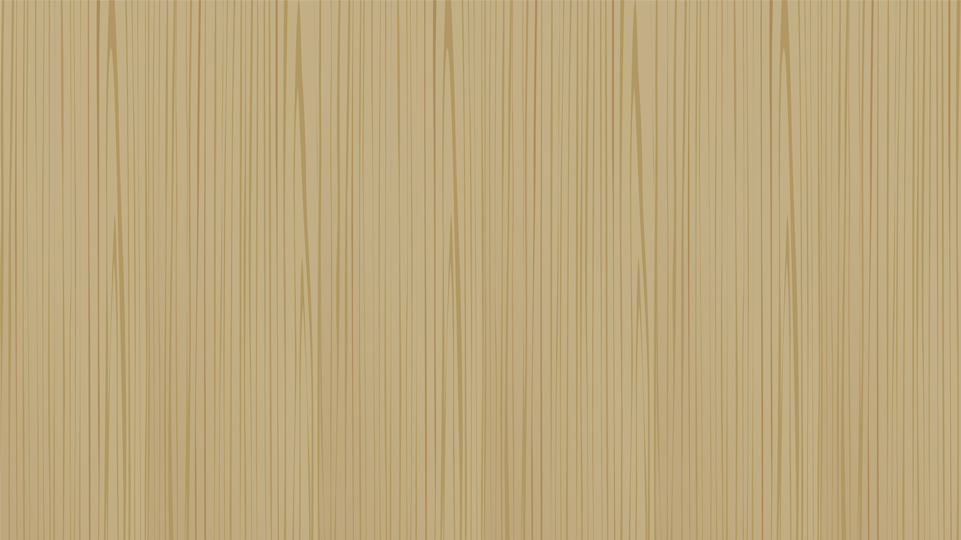 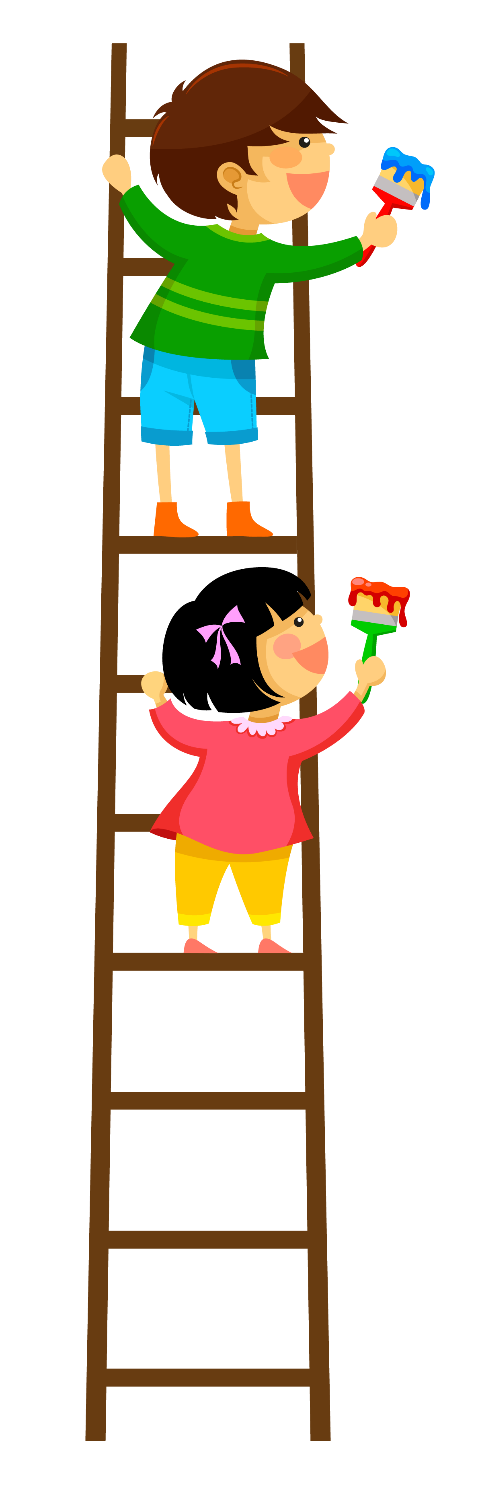 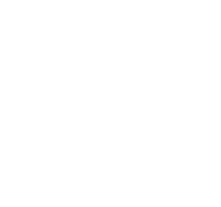 Luyện
Và
Từ
Câu
Lớp 3
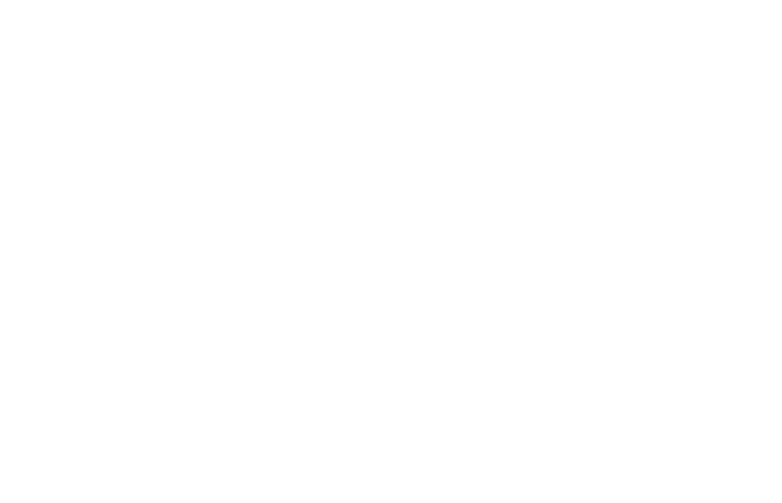 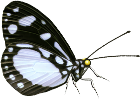 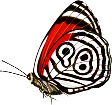 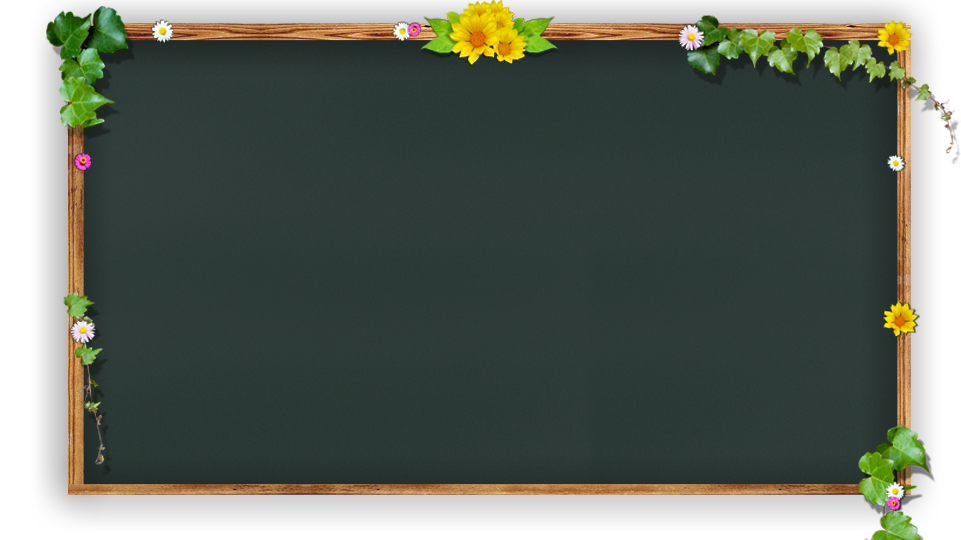 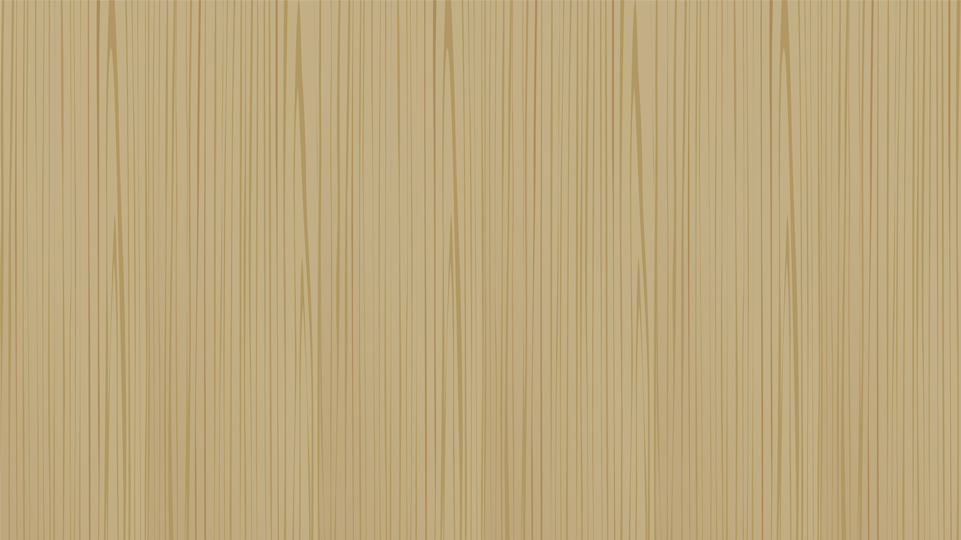 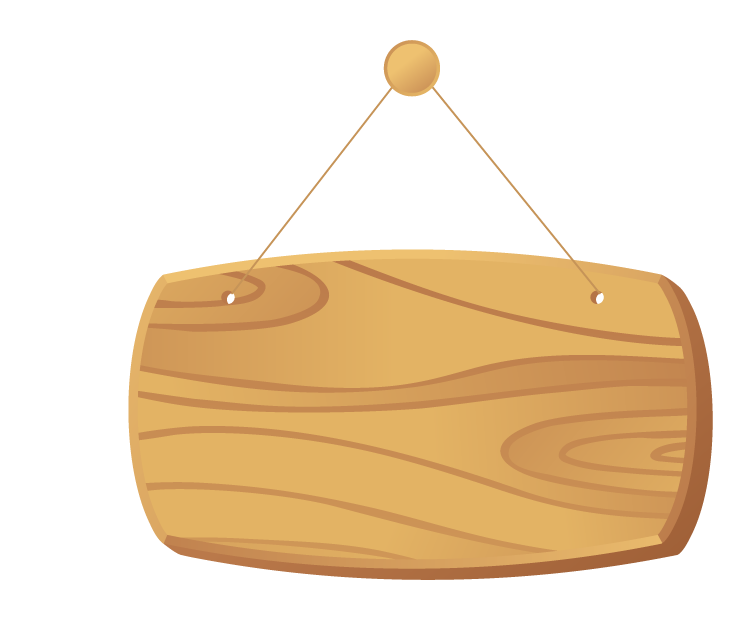 Ôn bài cũ
Thế nào là nhân hoá?
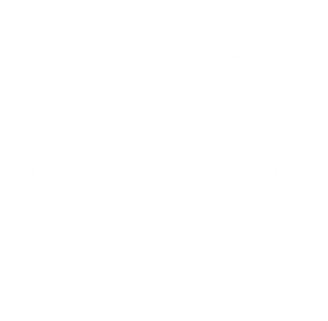 - Nhân hoá là gọi hoặc tả con vật, đồ vật, sự vật bằng những từ ngữ vốn để gọi và tả người.
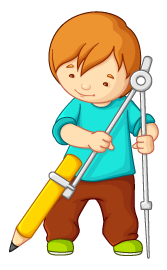 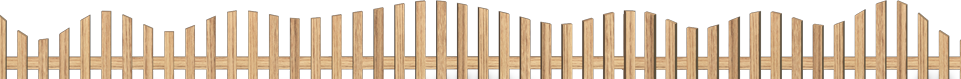 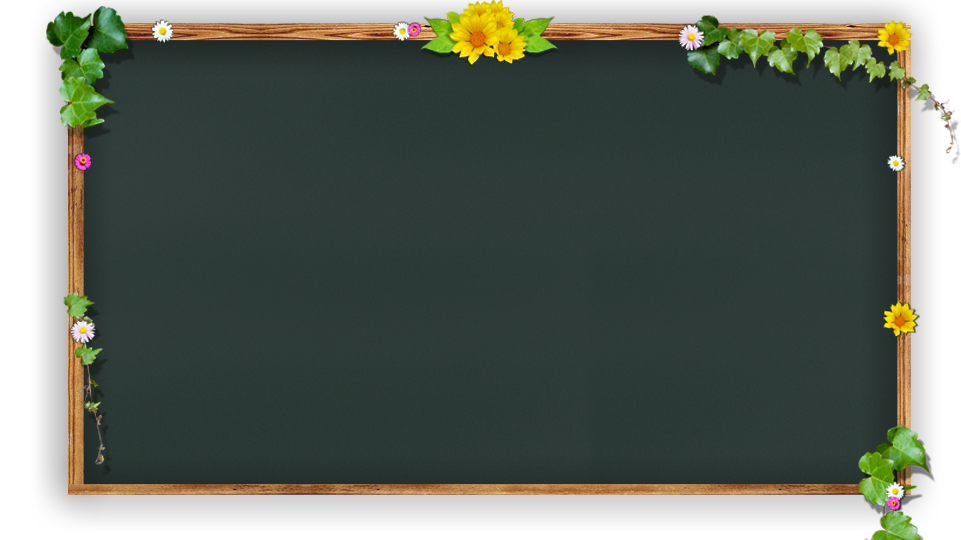 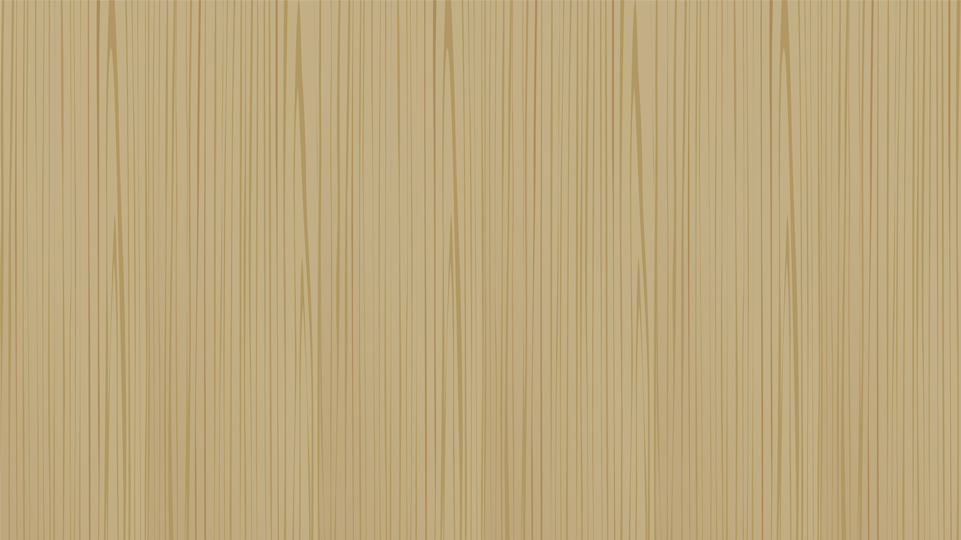 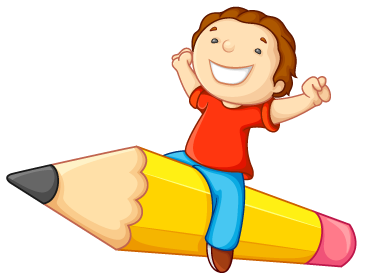 Thứ tư  ngày 15 tháng 4 năm 2020
Luyện từ và câu 
Nhân hóa. Ôn cách đặt và 
trả lời câu hỏi: Như thế nào?
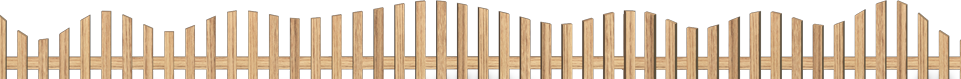 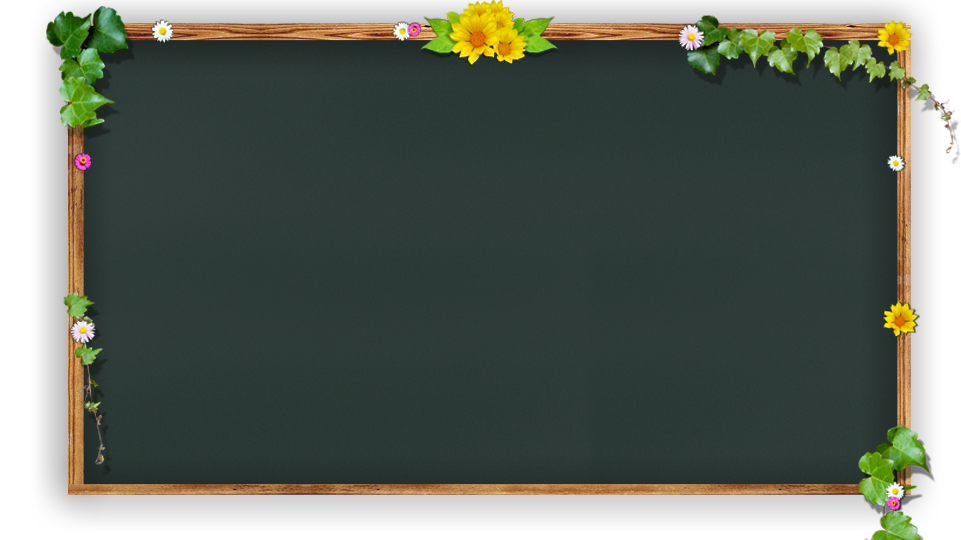 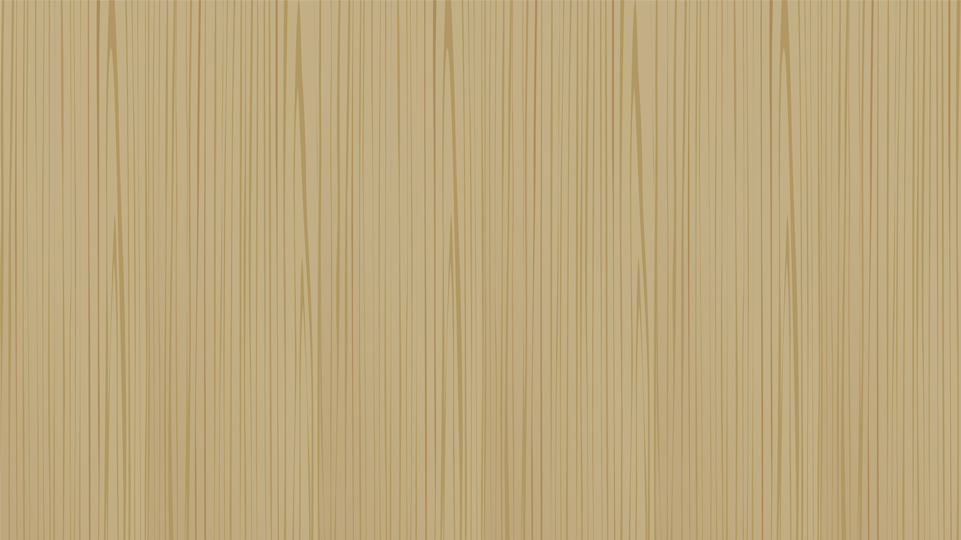 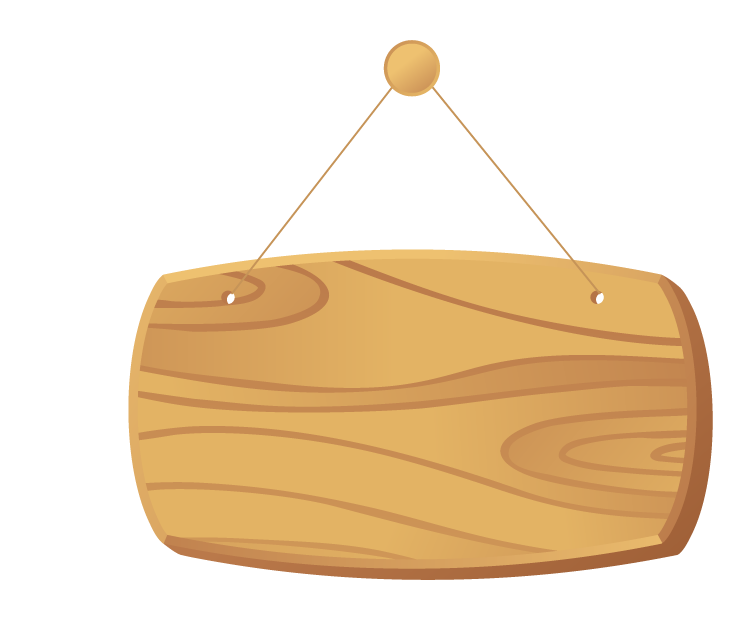 Mục tiêu
Củng cố về cách nhân hóa
3
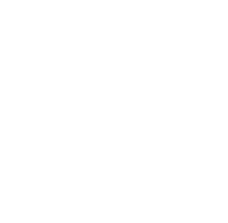 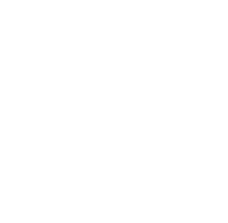 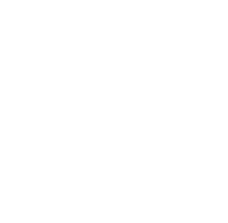 1
2
Ôn tập cách đặt và trả lời câu hỏi 
Như thế nào?
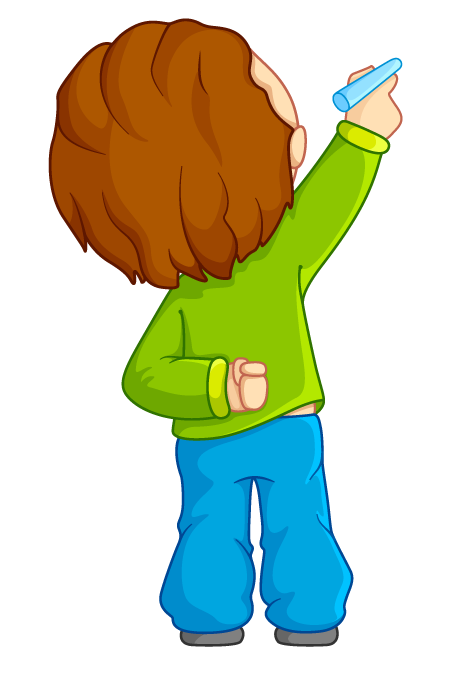 Vận dụng viết câu có hình ảnh
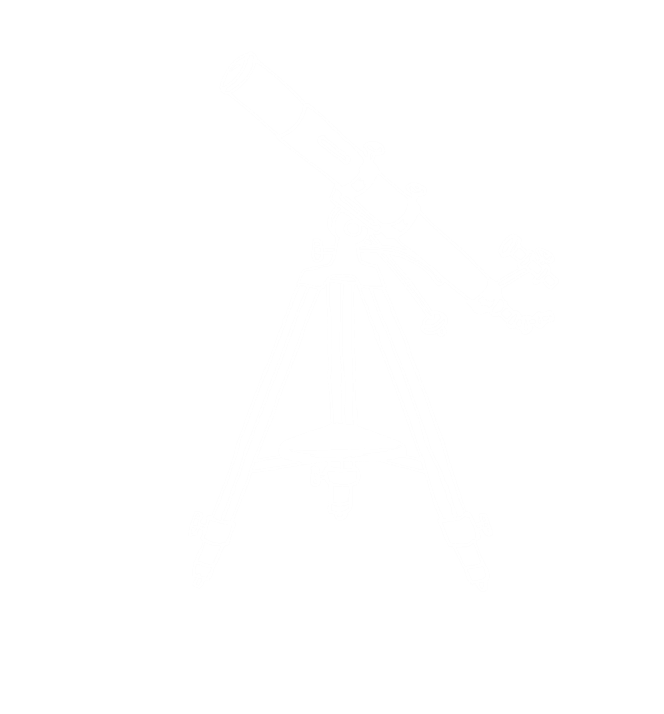 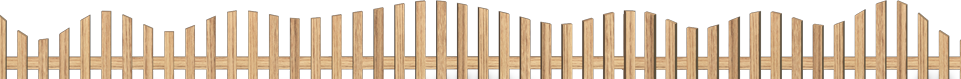 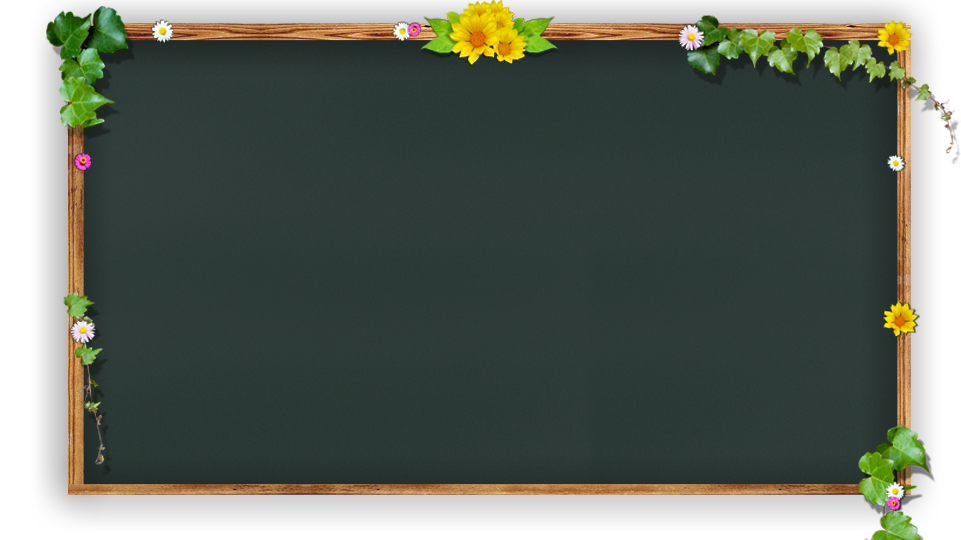 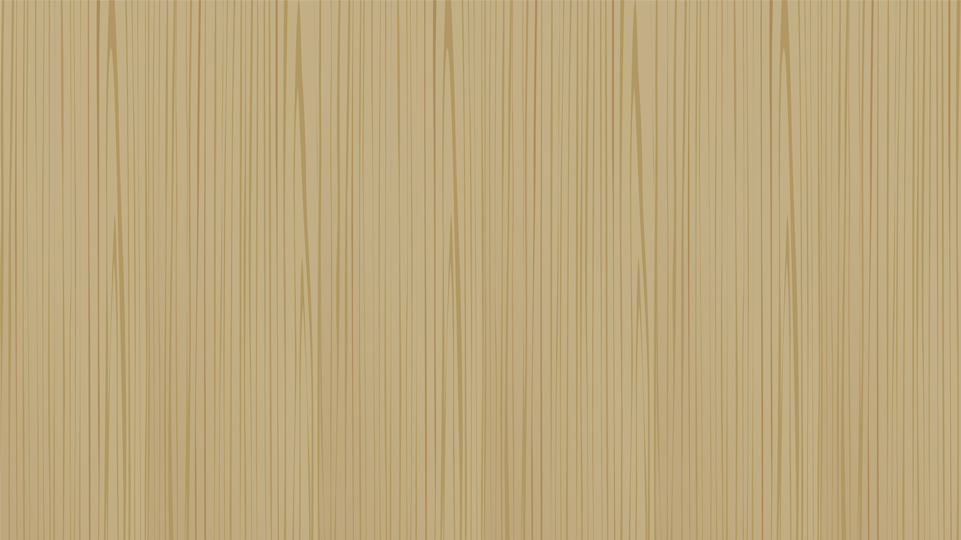 Bài 1.a) Đọc bài thơ sau và trả lời câu hỏi:
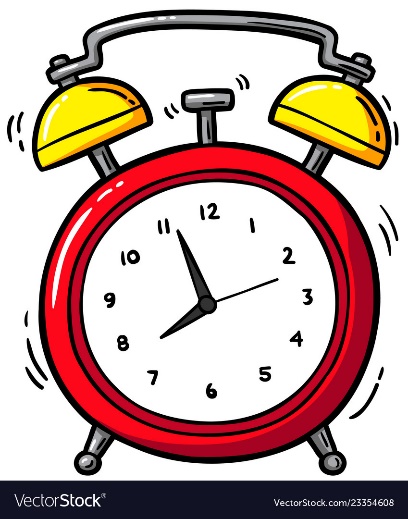 Đồng hồ báo thức
Bác kim giờ thận trọng
Nhích từng li, từng li
Anh kim phút lầm lì 
Đi từng bước, từng bước.
Bé kim giây tinh nghịch
Chạy vút lên trước hàng
Ba kim cùng tới đích
Rung một hồi chuông vang.

		Hoài Khánh
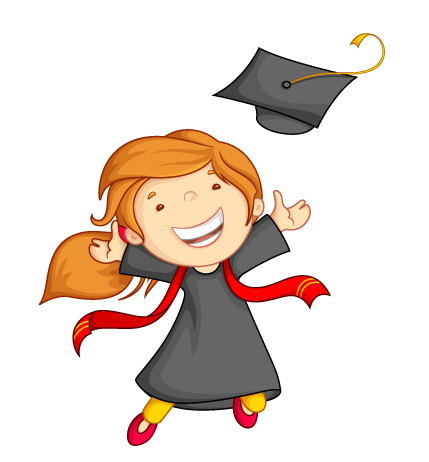 a, Trong bài thơ trên những vật nào được nhân hoá?
b, Những vật ấy được nhân hoá bằng cách nào?
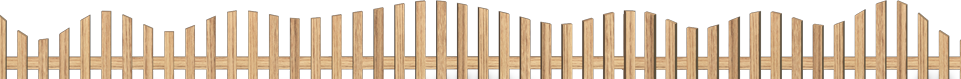 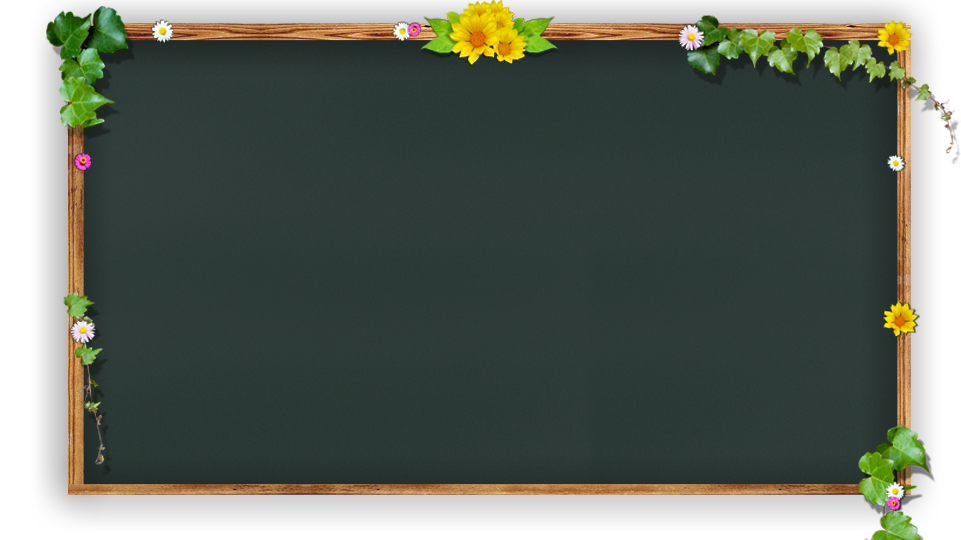 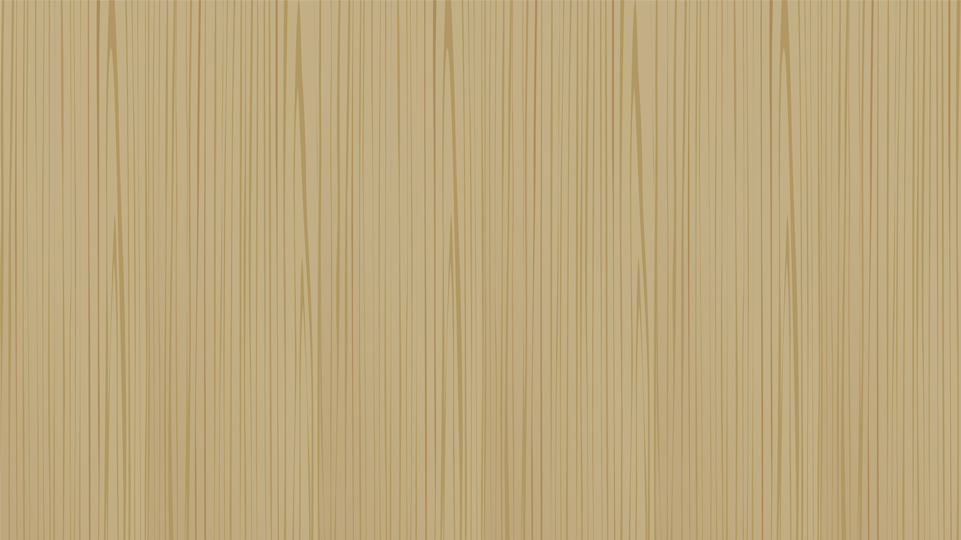 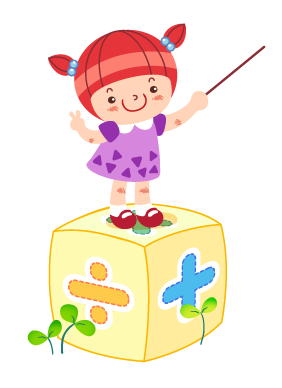 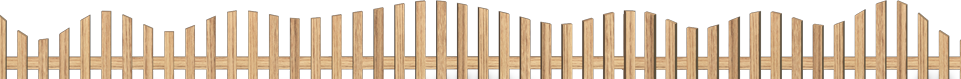 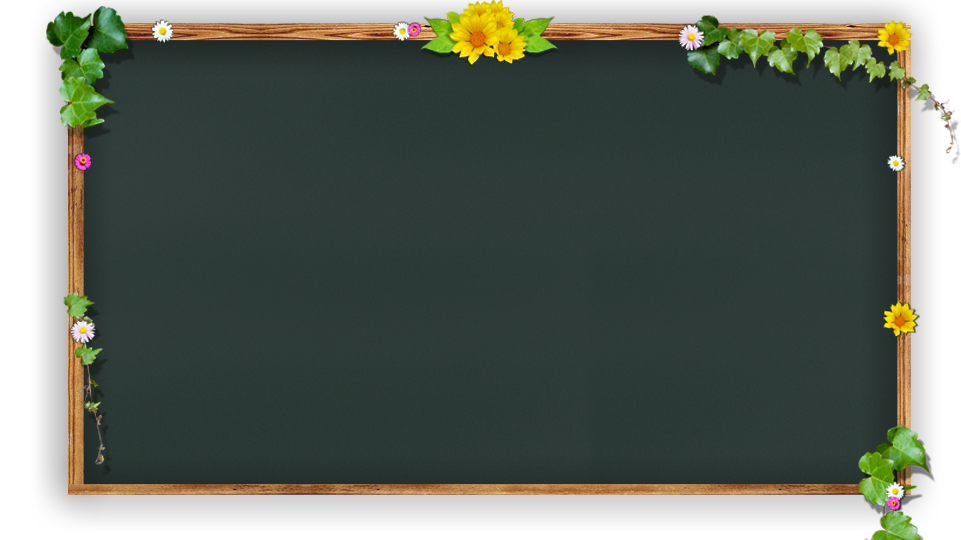 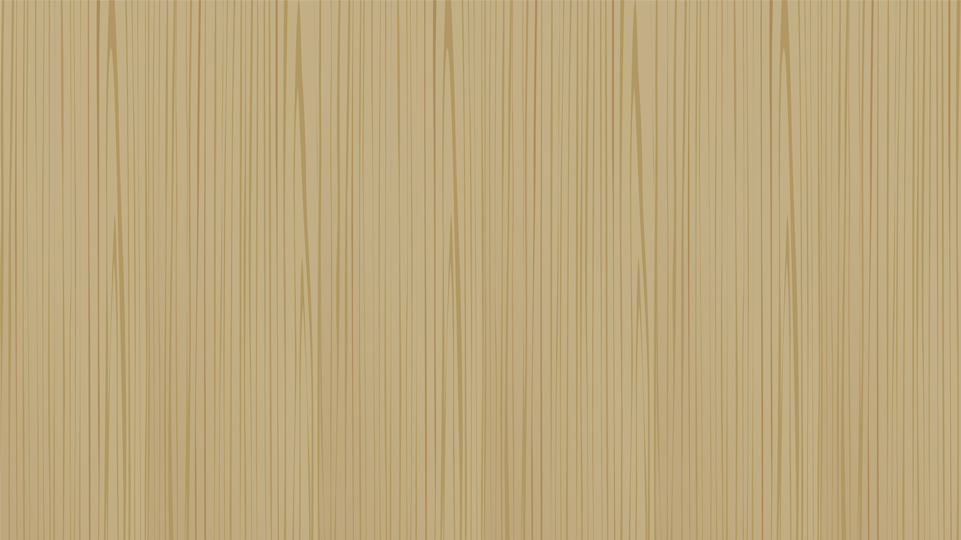 cực kỳ cẩn thận, chính xác
từng li
thận trọng, nhích từng li,  từng li
lầm lì, đi từng bước, từng bước
Đùa nghịch một cách tinh ranh, láu lỉnh.
chạy vút
tinh nghịch, chạy vút lên trước hàng
tinh nghịch
cùng tới đích, rung một hồi chuông vang
phóng đi nhanh
Em thích hình ảnh nhân hóa nào? Vì sao?
Tại sao khi tả kim giờ tác giả lại dùng từ bác, thận trọng, nhích từng li từng li?
Kim giây được gọi là bé vì sao?
Vì sao lại gọi kim phút là anh và tả là đi từng bước, từng bước?
Kim giây bé nhất, lại chạy nhanh nhất như một em bé tinh nghịch luôn muốn chạy lên trước hàng.
Tại vì kim giờ là kim to nhất trong ba kim, kim giờ lại chuyển động rất chậm.
Tại vì kim phút nhỏ hơn kim giờ chạy nhanh hơn kim giờ
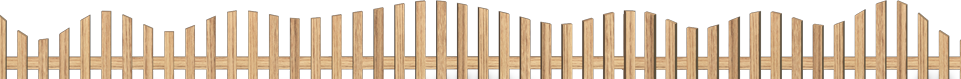 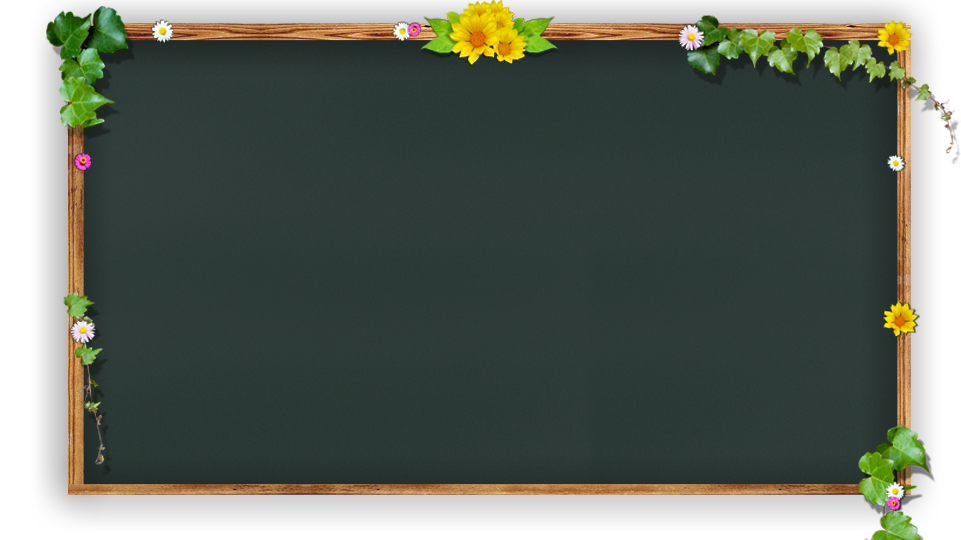 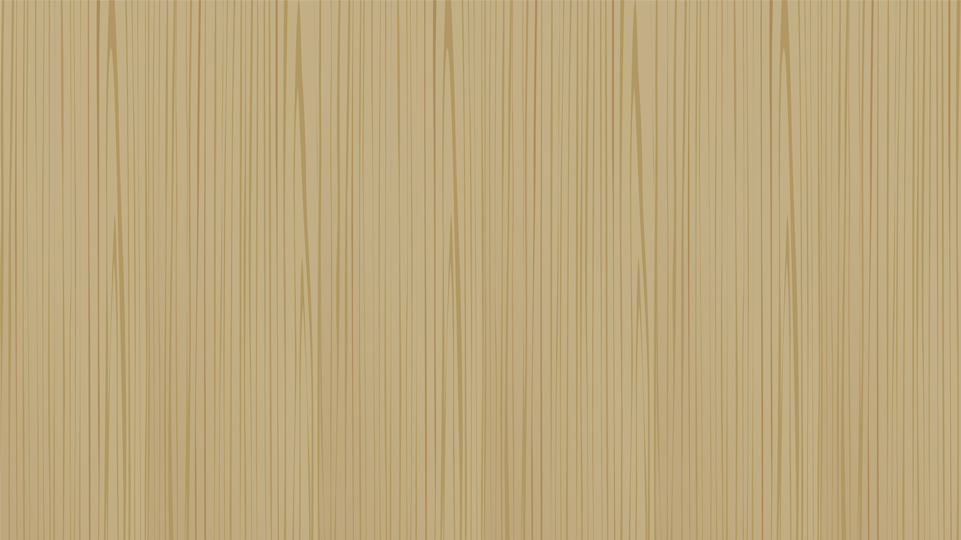 Kim giờ;  Kim phút;  Kim giây được nhân hóa bằng cách: 
+ Gọi sự vật bằng những từ ngữ dùng để gọi con người
+ Tả sự vật bằng những từ ngữ dùng để tả con người
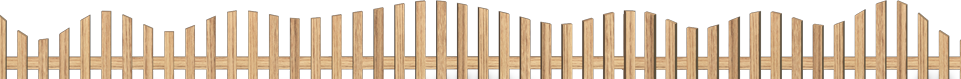 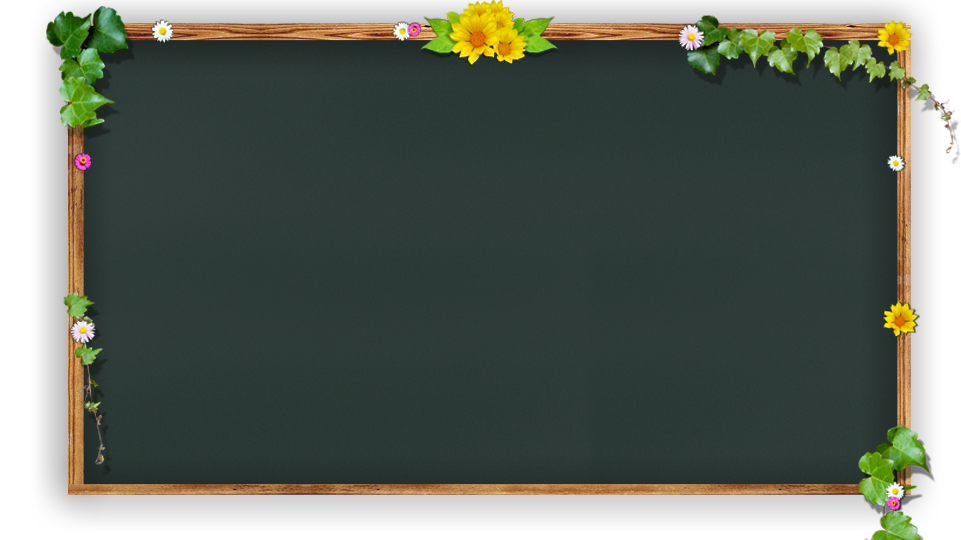 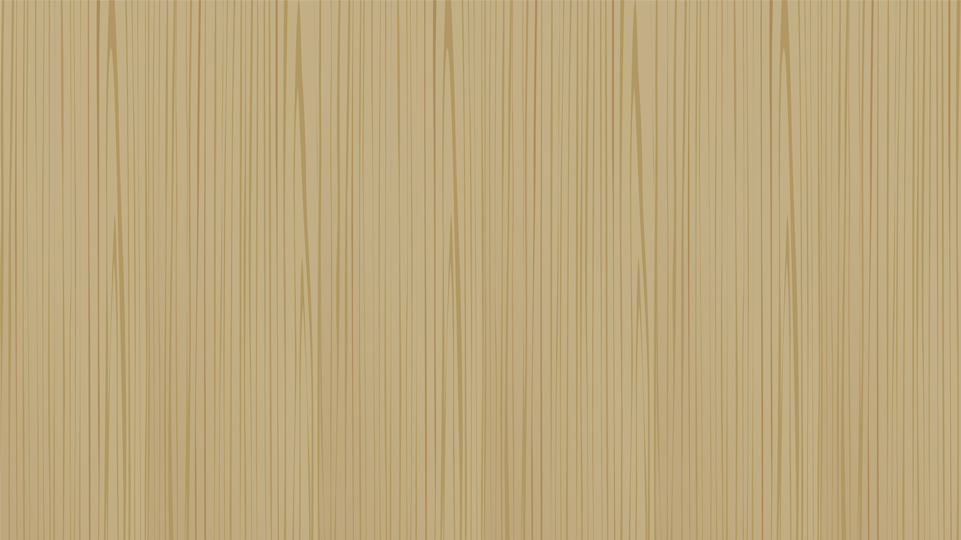 Đồng hồ báo thức

Bác kim giờ thận trọng            Bộ kim giây tinh nghịch
Nhích từng li, từng li                Chạy vút lên trước hàng
Anh kim phút lầm lì                 Ba kim cùng tới đích
Đi từng bước, từng bước.         Rung một hồi chuông vang.

				Hoài Khánh
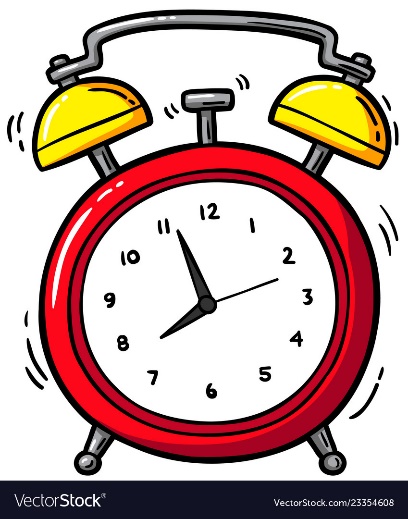 Bài 2
Dựa vào nội dung bài thơ trên, trả lời câu hỏi:
- Bác kim giờ nhích về phía trước như thế nào?
- Anh kim phút đi như thế nào?
- Bé kim giây chạy lên trước hàng  hàng như thế nào?
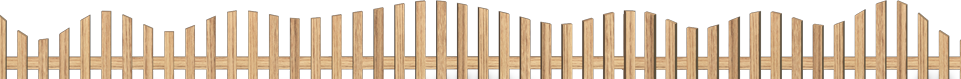 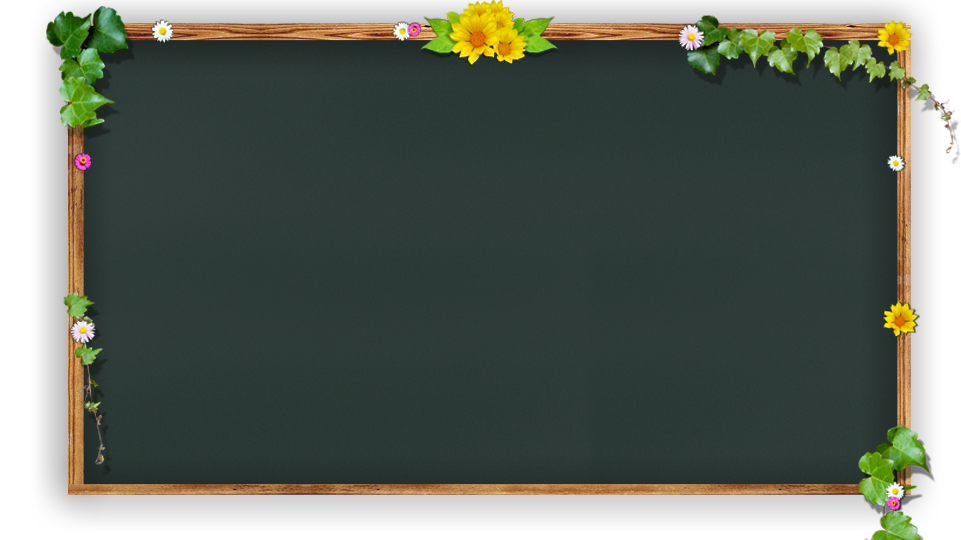 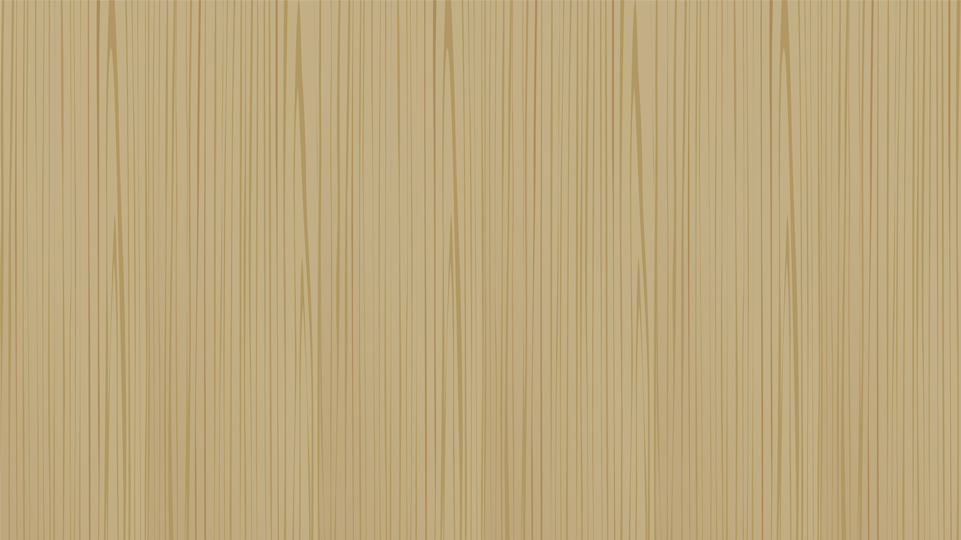 Bài 1
Đọc bài thơ sau và trả lời câu hỏi:
a, Bác kim giờ nhích về phía trước như thế nào?
Bài 2
- Bác kim giờ nhích về phía trước một cách rất thận trọng.
- Bác kim giờ nhích về phía trước từng li, từng li.
b, Anh kim phút đi như thế nào?
- Anh kim phút đi từng bước, từng bước.
- Anh kim phút đi từng bước lầm lì về phía trước.
c, Bé kim giây chạy lên trước hàng như thế nào?
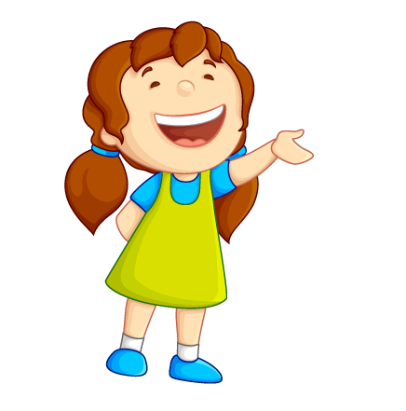 - Bé kim giây tinh nghịch chạy vút lên trước hàng.
- Bé kim giây chạy lên trước hàng thật nhanh.
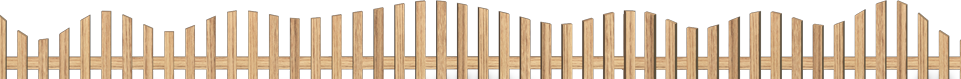 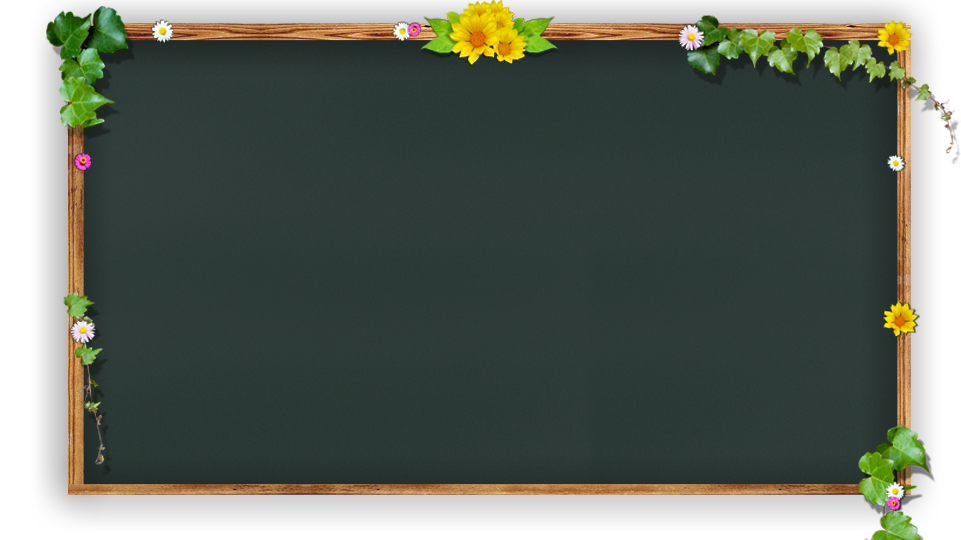 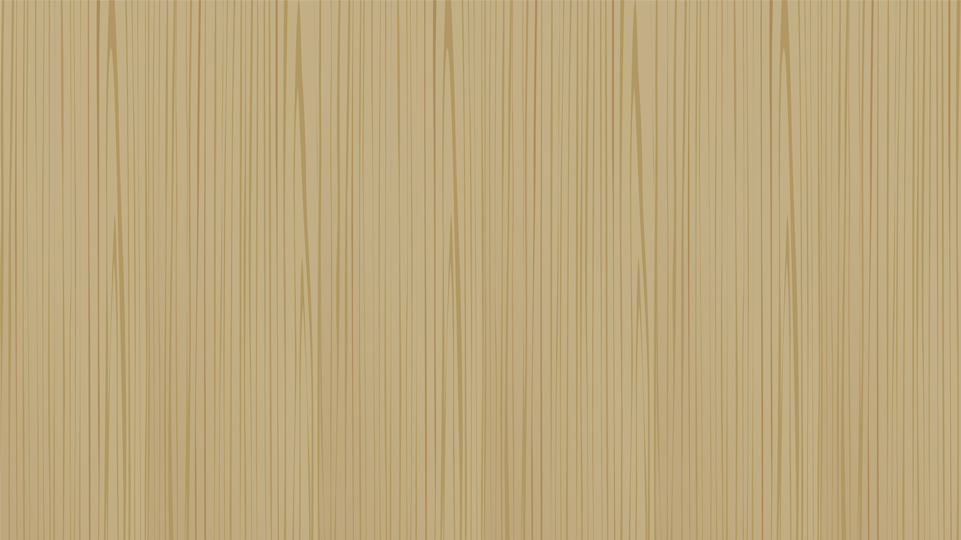 Bài 1. Đọc bài thơ sau và trả lời câu hỏi:
Bài 2. Dựa vào nội dung bài thơ trên, trả lời câu hỏi:
Bài 3. Đặt câu hỏi cho bộ phận câu được in đậm:
 Trương Vĩnh Ký hiểu biết rất rộng.

 Ê-đi- xơn làm việc miệt mài suốt ngày đêm.

 Hai chị em thán phục nhìn chú Lý.

- Tiếng nhạc nổi lên réo rắt.
Trương Vĩnh Ký hiểu biết như thế nào?
Ê- đi- xơn làm việc như thế nào?
Hai chị em nhìn chú Lý như thế nào?
Tiếng nhạc nổi lên như thế nào?
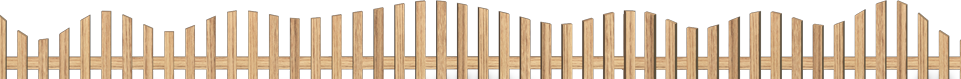 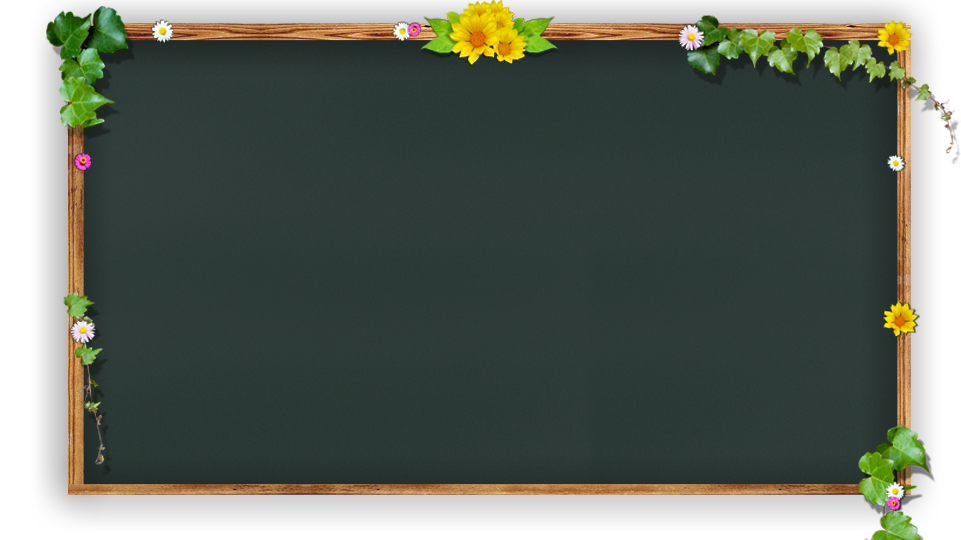 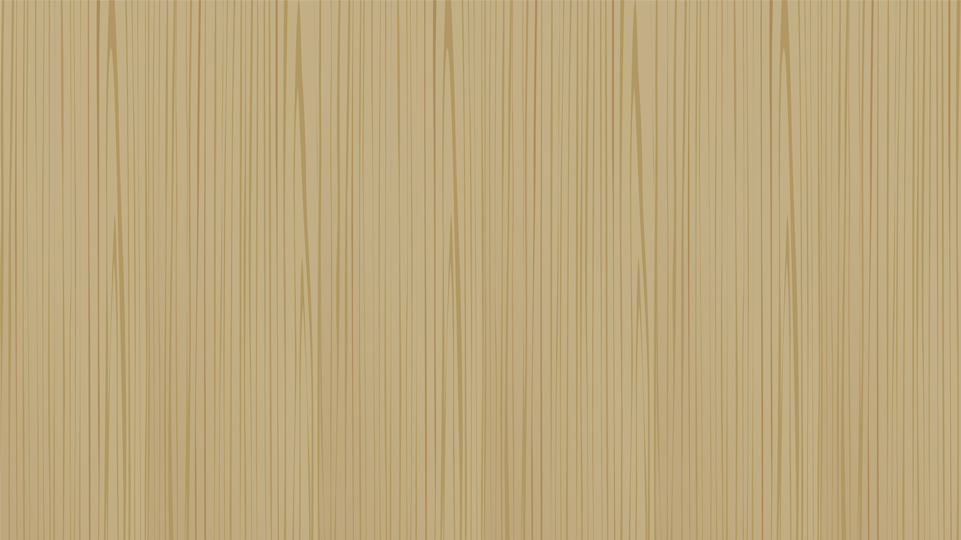 Bài 1
Bài 2.
Dựa vào nội dung bài thơ trên, trả lời câu hỏi:
- Bác kim giờ nhích về phía trước như thế nào?
- Bác kim giờ nhích về phía trước một cách rất thận trọng.
- Bác kim giờ nhích về phía trước từng li, từng li.
 Anh kim phút đi như thế nào?
- Anh kim phút đi từng bước, từng bước.
- Anh kim phút đi từng bước lầm lì về phía trước.
- Bé kim giây chạy lên trước hàng  hàng như thế nào?
- Bé kim giây tinh nghịch chạy vút lên trước hàng.
- Bé kim giây chạy vút một cái đã lên trước hàng.
- Bé kim giây chạy lên trước hàng thật nhanh.
Bài 3. Đặt câu hỏi cho bộ phận câu được in đậm:
 Trương Vĩnh Ký hiểu biết rất rộng.
- Trương Vĩnh Ký hiểu biết như thế nào?
 Ê-đi- xơn làm việc miệt mài suốt ngày đêm.
- Ê- đi- xơn làm việc như thế nào?
 Hai chị em thán phục nhìn chú Lý.
- Hai chị em nhìn chú Lý như thế nào?
Tiếng nhạc nổi lên réo rắt.
- Tiếng nhạc nổi lên như thế nào?
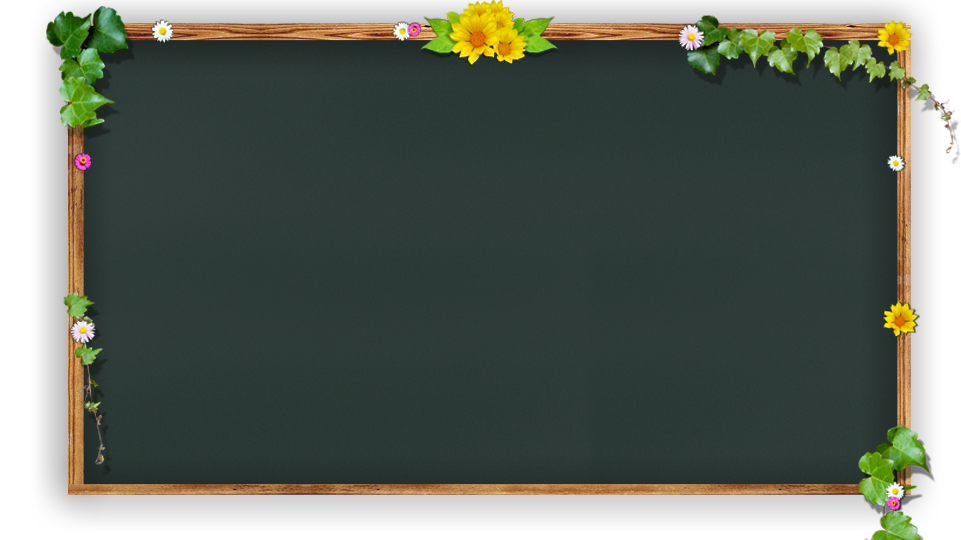 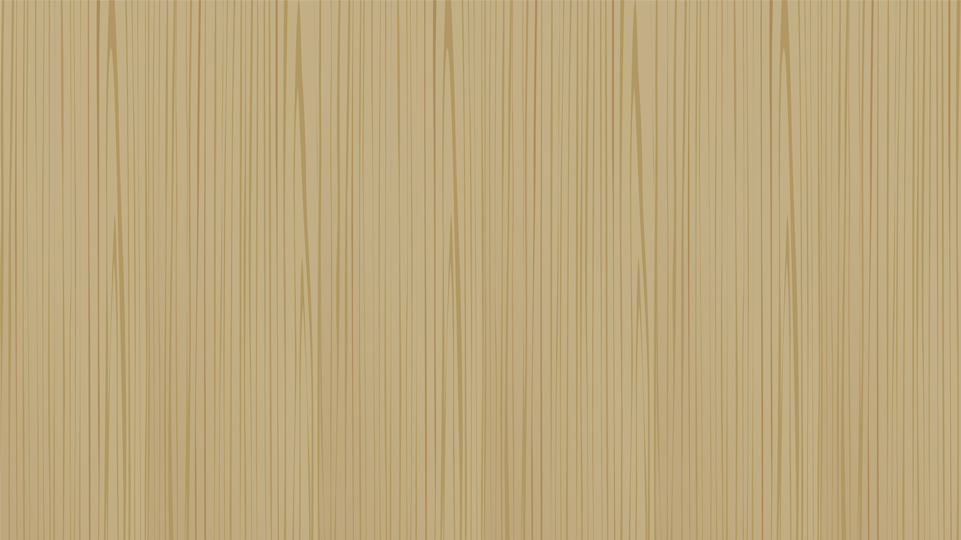 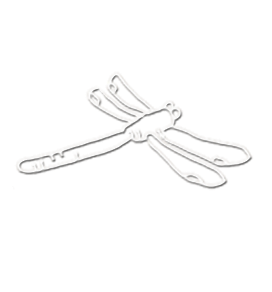 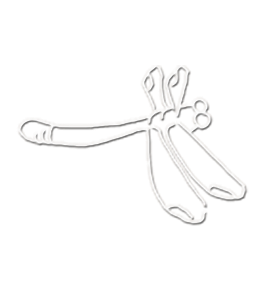 Ai  nhanh  h¬n  nµo?
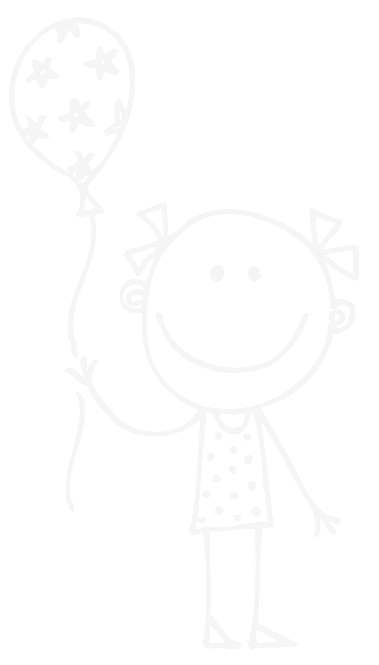 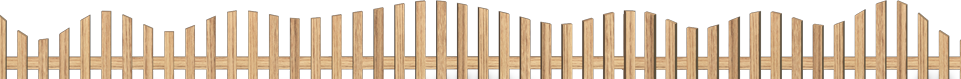 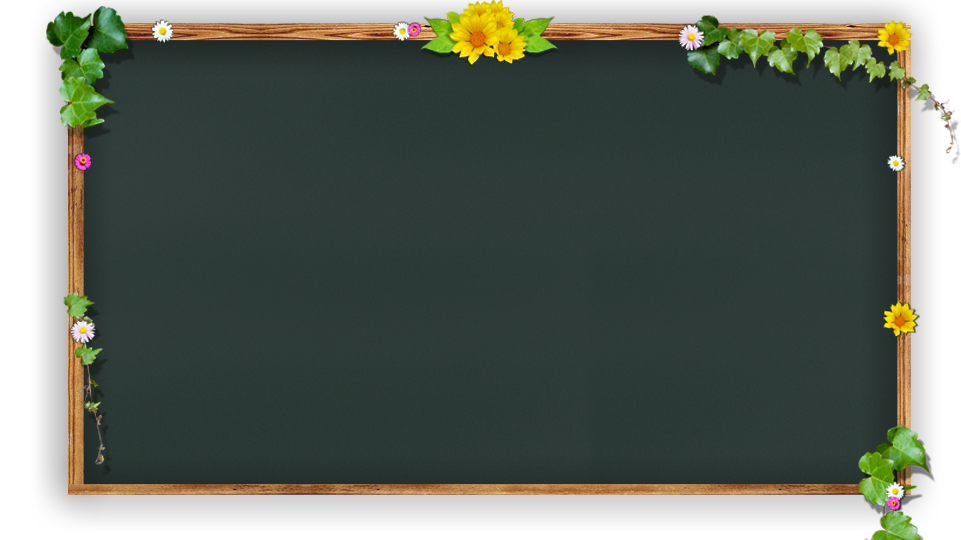 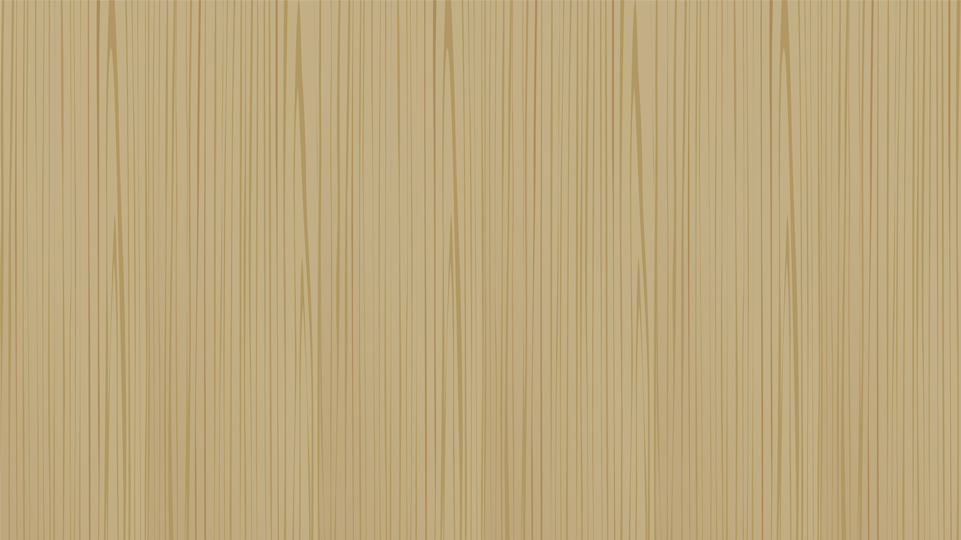 - Ê-đi-xơn là một nhà bác học…
Bộ phận câu trả lời cho câu hỏi “Như thế nào?” cần điền vào chỗ chấm là :
a,ở Mĩ
b,rất nổi tiếng
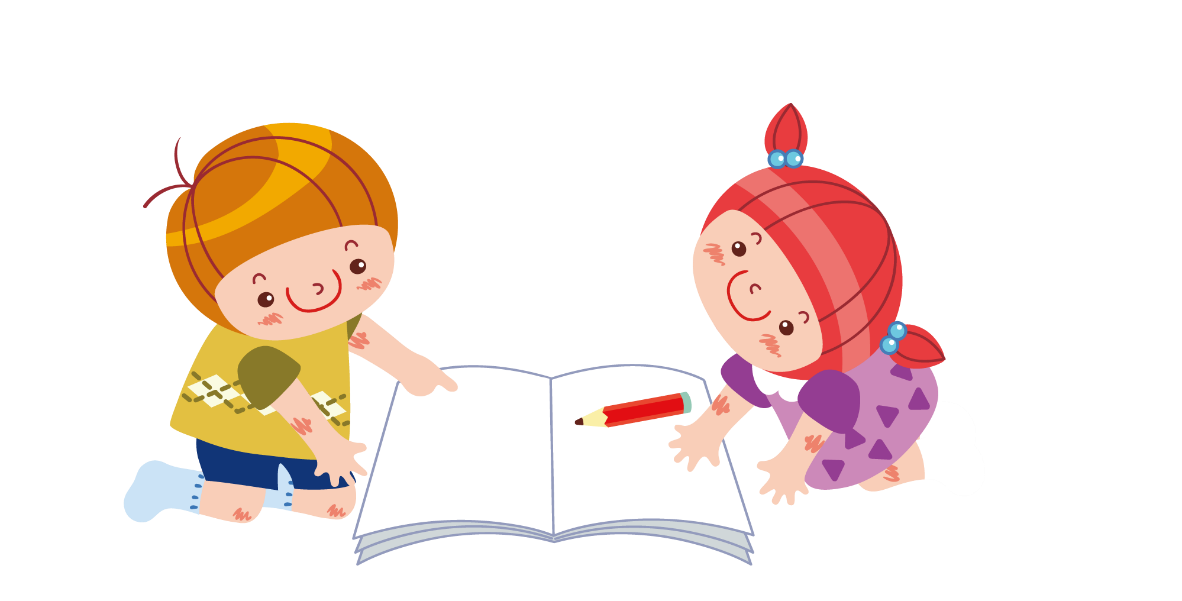 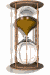 c, để làm giàu
5+2=?
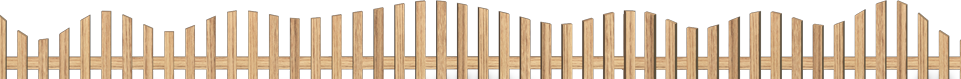 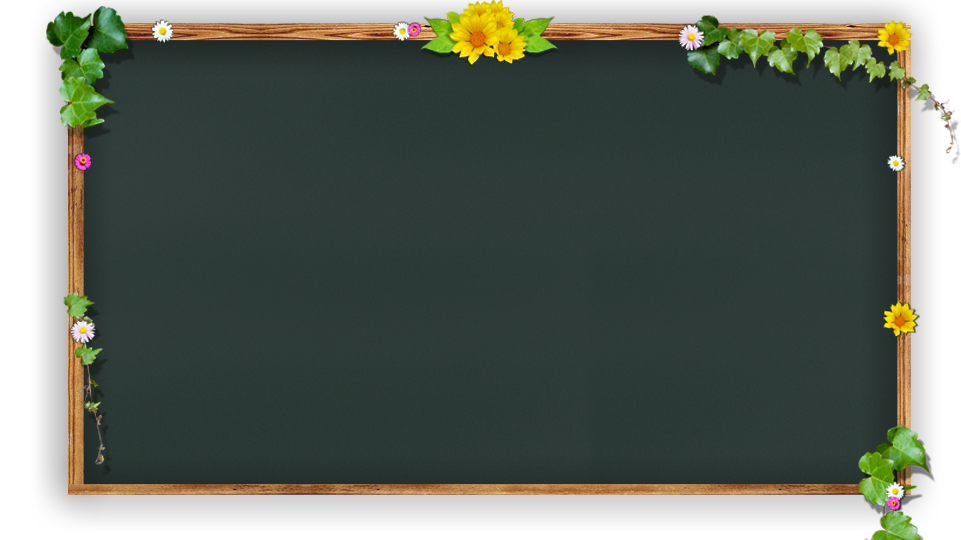 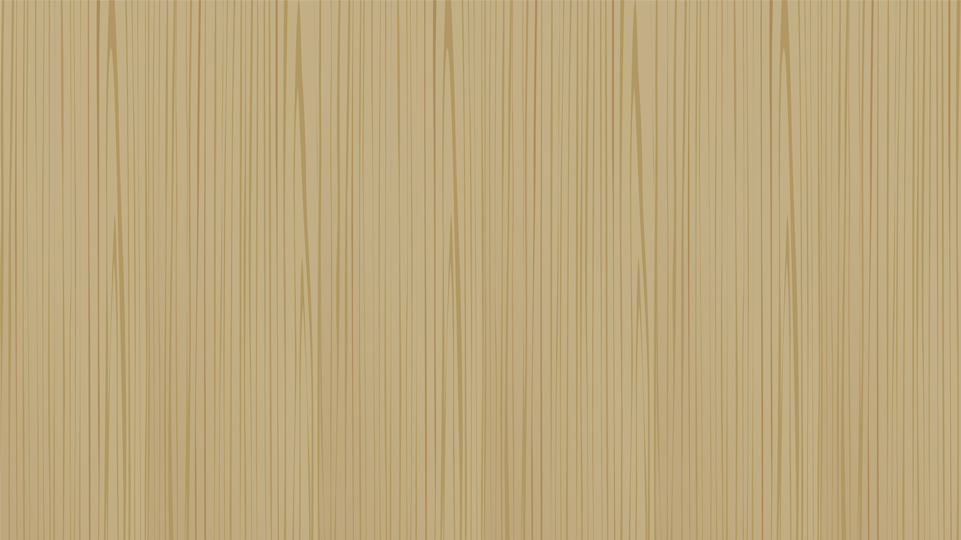 Chọn câu hỏi cho bộ phận gạch chân trong câu sau :
Chú Lý là một nhà ảo thuật đại tài.
a, Khi nào?
b, Để làm gì?
c, Như thế nào?
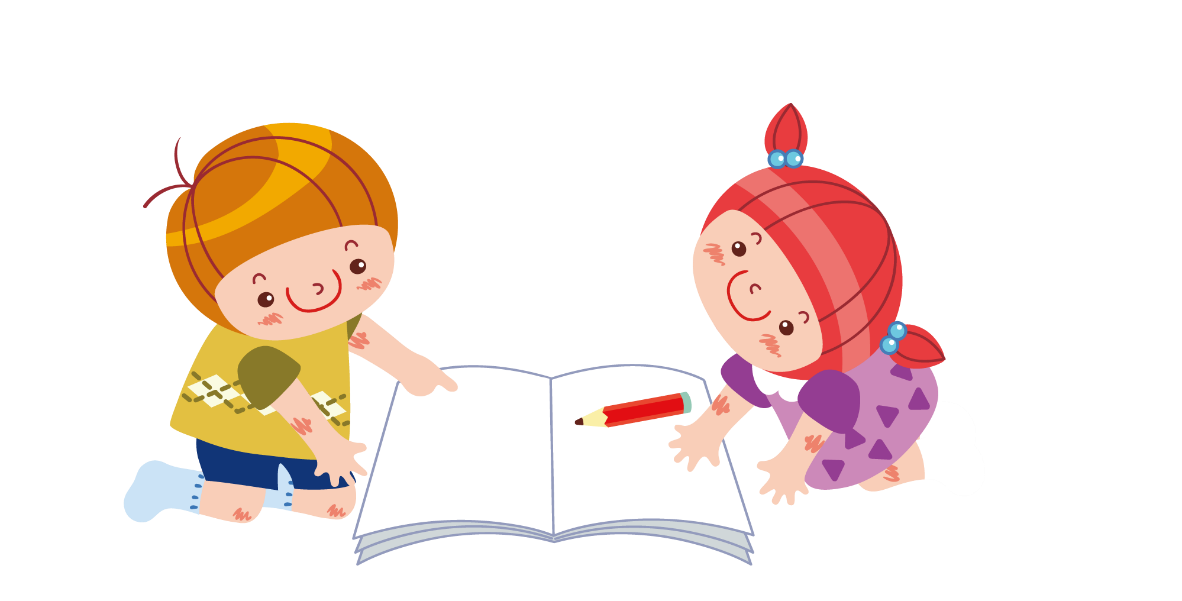 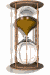 5+2=?
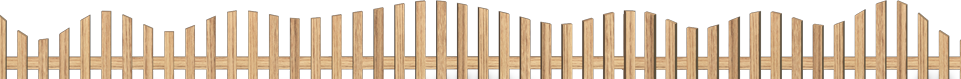 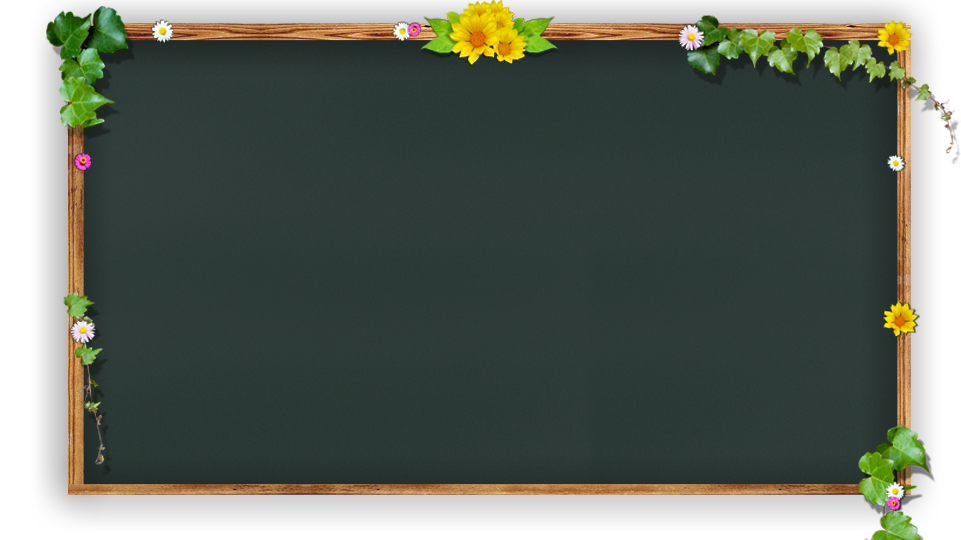 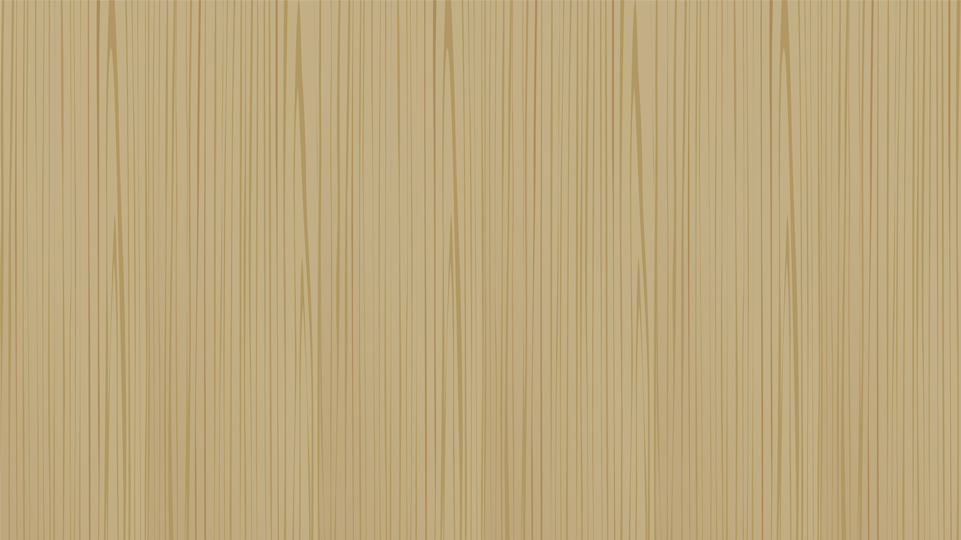 Điền từ thích hợp vào chỗ chấm :
Tôi là ...........
Quanh năm tôi bảo vệ
Những bạn cây trong vườn
Những bạn cây dễ thương ,
Hiền lành và chăm chỉ
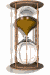 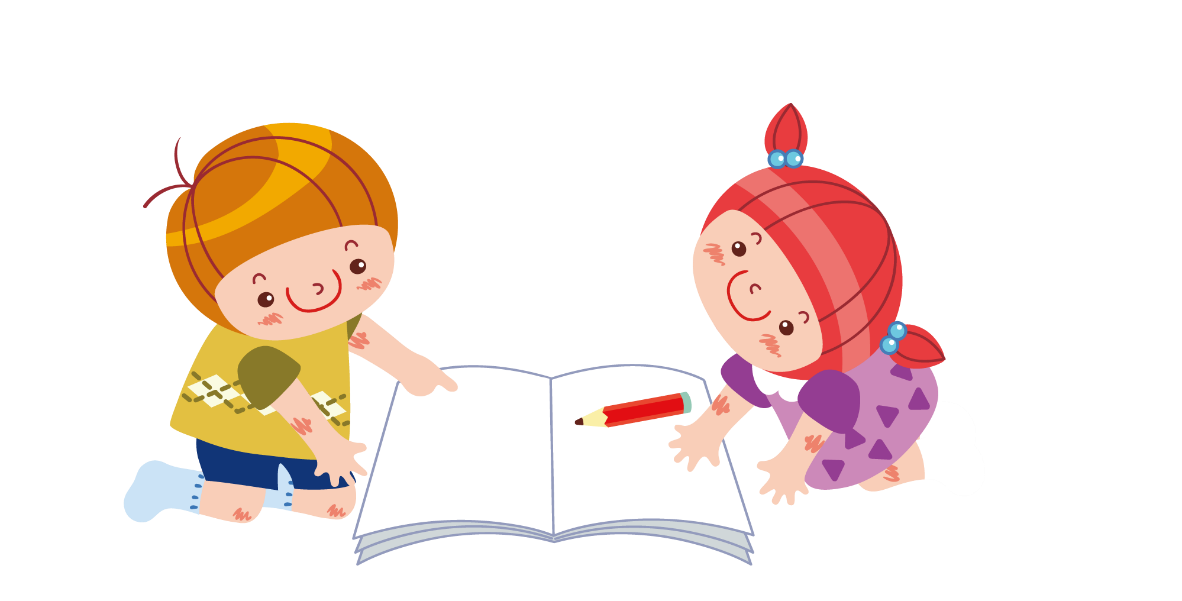 a) hàng rào
b,ngôi nhà
5+2=?
c,bầu trời
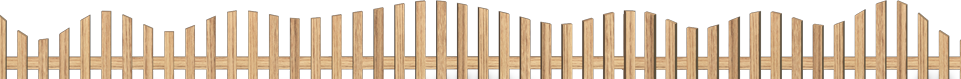 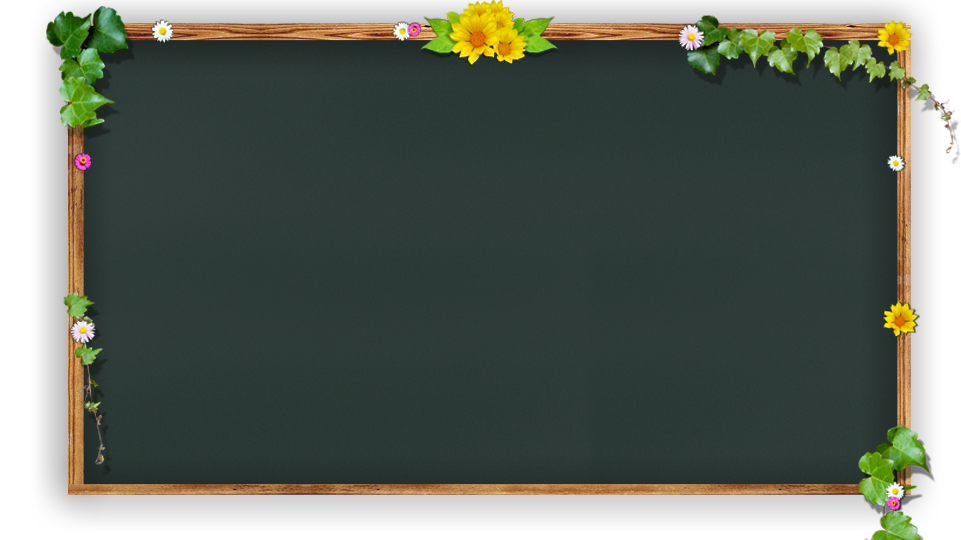 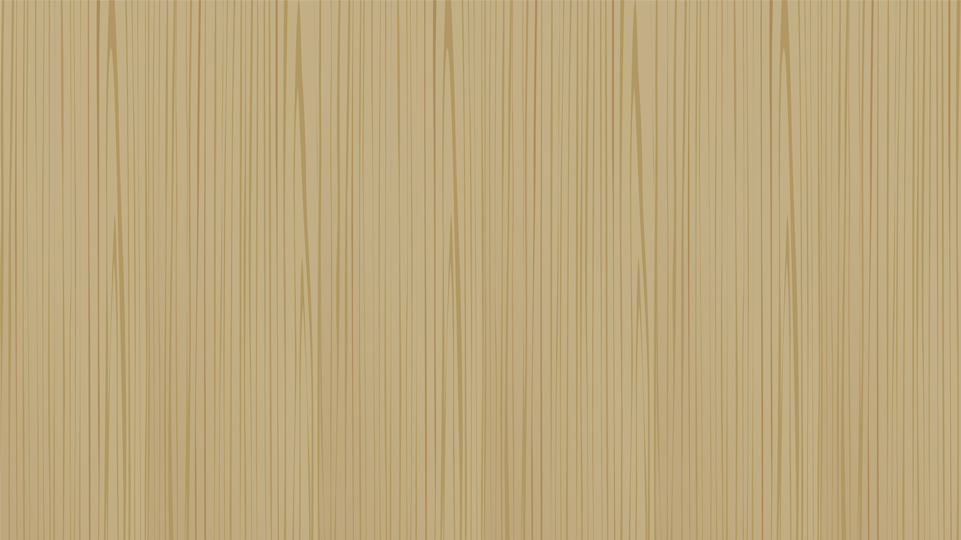 Tớ là ai?
Tớ sinh từ biển, từ sông
Bay lên lơ lửng mênh mông lưng trời
	Cõi tiên thơ thẩn rong chơi
Gặp miền giá rét lại rơi xuống trần .
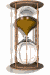 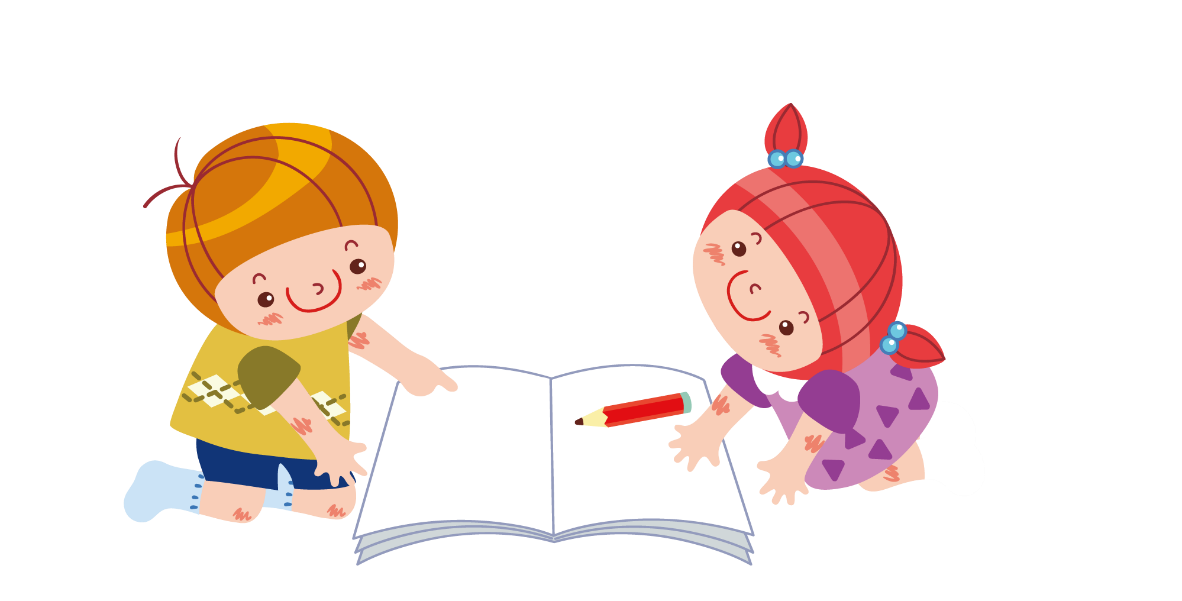 a,Làn gió
b,Tia nắng
c,Giọt mưa
5+2=?
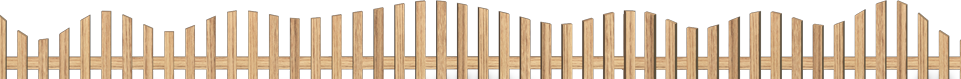